محمد و خالد
 في السوق
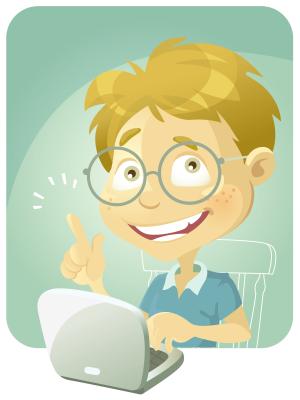 محمد
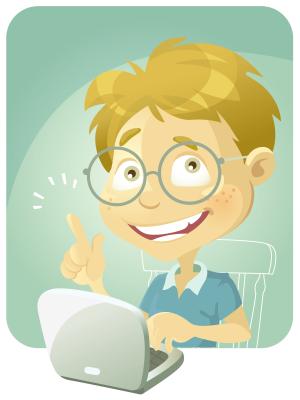 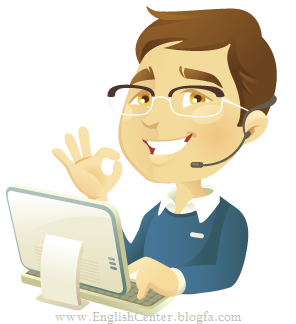 اشترى محمد جهاز حاسب بتكلفه عاليه ووجد من ضمن تعليمات الجهاز أنه لا يمكن لمشتريه أن يجري عمليات صيانة أو إضافة
ملحقات جديدة للجهاز إلا بالرجوع إلى الشركه المنتجه
مع دفع تكاليف ذلك كما أنه ليس من حقه أن يمنح الجهاز 
لأحد او يهديه له وللحصول على تطوير وتعديل للجهاز
 في المستقبل فإن عليه دفع تكاليف تضاهي
تكلفة شرائه للجهاز
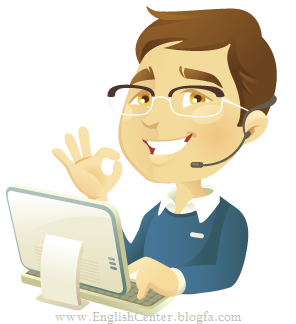 خالد
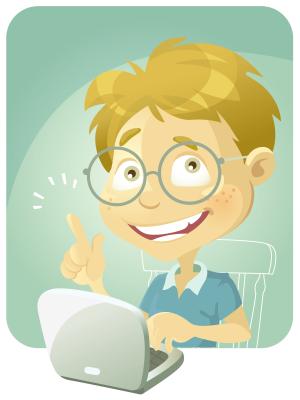 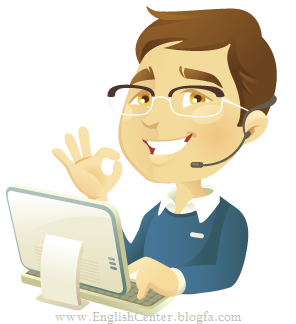 بينما اشترى خالد جهاز حاسب بتكلفه يسيره مع إمكانية صيانة
الجهاز أو إضافة ملحقات جديدة بنفسه أو عن طريق من يريد
كما أن له الصلاحية في أن يطلع على قطع الجهاز الداخليه وله
الحق في منح الجهاز أو إهدائه لمن يريد.كما أن تطويره وتعديله
في المستقبل يتم بشكل مجاني أو مقابل تكلفه بسيطة.
الفرق بين المصادر الحره مفتوحة المصدر و البرامج المجانية
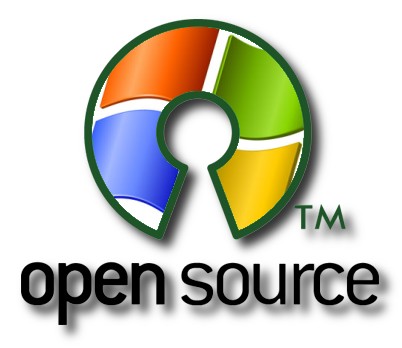 المصادر الحرة
مفهوم
المصادر الحرة
أنواع رخص
المصادر المغلقه
أنواع رخص
المصادر الحرة
عوائد استخدام
المصادر الحرة
مزايـــــا 
المصادر الحرة
حقوق 
الطبع والنشر
مفهوم المصادر الحرة (OSS)
هي مفهوم متبع لحماية الملكية الفكرية ولا تقوم على احتكار المعلومة بل على نشرها .
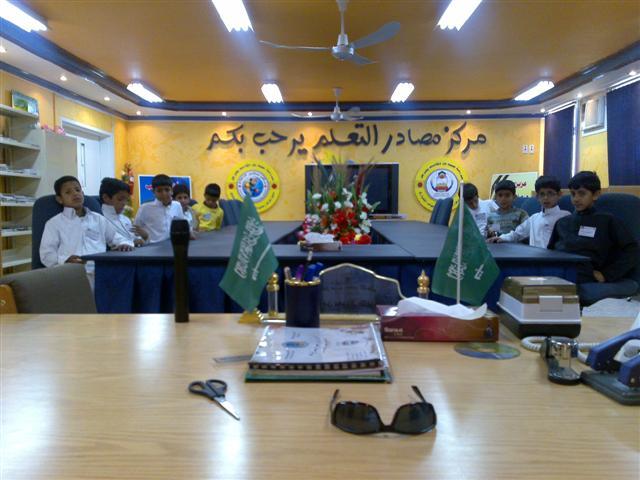 أنواع رخص المصادر المغلقه
1) رخصة المستخدم الأخير(EULA)  :
هي تعني بيع رخصة استخدام المنتج ولا يحق لك بيع أو نسخ أو تأجير المنتج كما أن الشركة تحتفظ بشفرة البرنامج الأساسية.
2) براءة الاختراع الحصريه :
هي حصر استخدام المنتج و تطويره وإستعماله على الشركه المنتجه فقط .. مثال ( الدواء).
3) رخصة حقوق النسخ :
هي تعني نسبة المنتج لصاحبه.
أنواع رخص المصادر الحرة
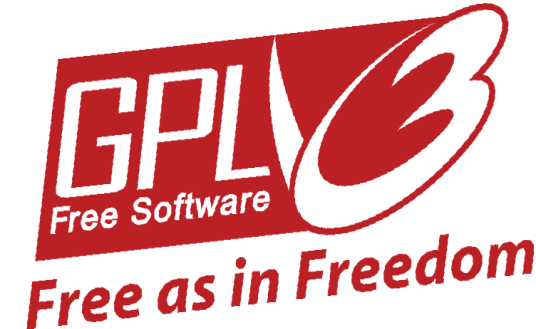 1)  GPL
2) LGPL 
3)  BSD
4)  FDL
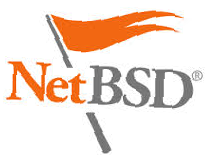 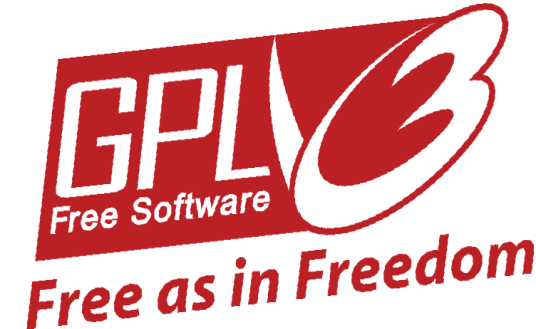 بعض قوانين الرخص
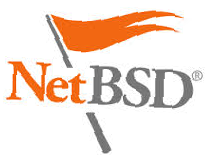 1) حرية استخدام البرنامج لأي غرض.
2) حرية التعديل على البرنامج.
3) حرية مشاركة البرنامج مع الآخرين.
4) حرية توزيع نسخه معدَّله من البرنامج.
5) اتاحة شفرة البرنامج للمستخدم.
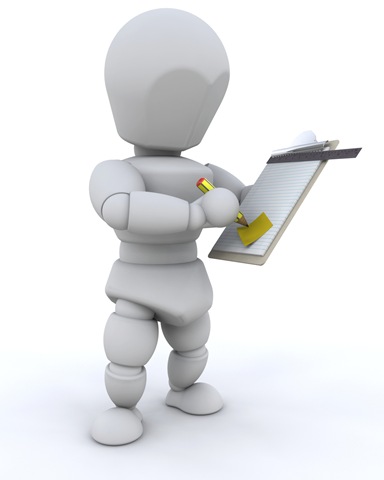 ملاحظة:  لا بد من معرفة رخصة وقانون الإستخدام لكل برنامج لمعرفة الحقوق والواجبات تجاه أعمال الآخرين.
مقارنة بين المصادر المفتوحة والمصادر الحرة
تسمح بالتطوير والتعديل دون قيد أو شرط أو إذن من الطرف الأول والتعديل يقتضي بالضرورة توافر المصدر.
قد تأتي مع عقد قد يمنعك من تطويرها ويسمح لك فقط بالإطلاع عليها.
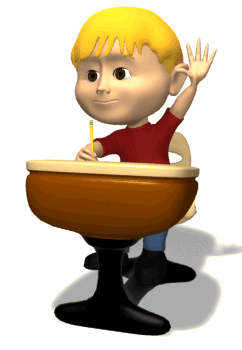 ملاحظة:  المصادر الحرة هيا مفتوحة وليس العكس
مواقع داعمة للمصادر الحرة
1)  موقع FireFox
2) موقع (ويكيبيديا) 
3)  موقع مجتمع لينكس العربي
4)  موقع الإدارة المتقدمة لجنو / لينكس
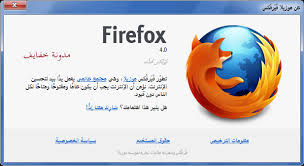 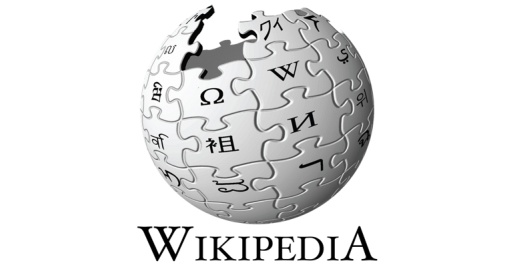 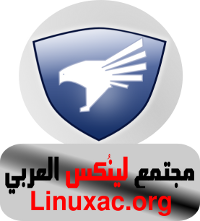 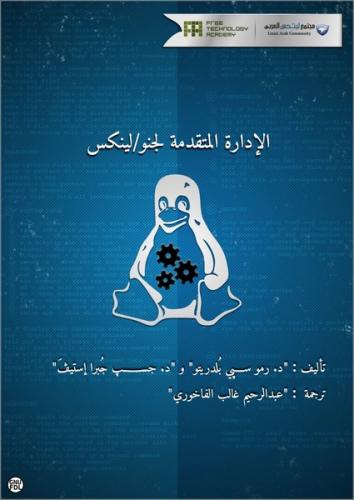 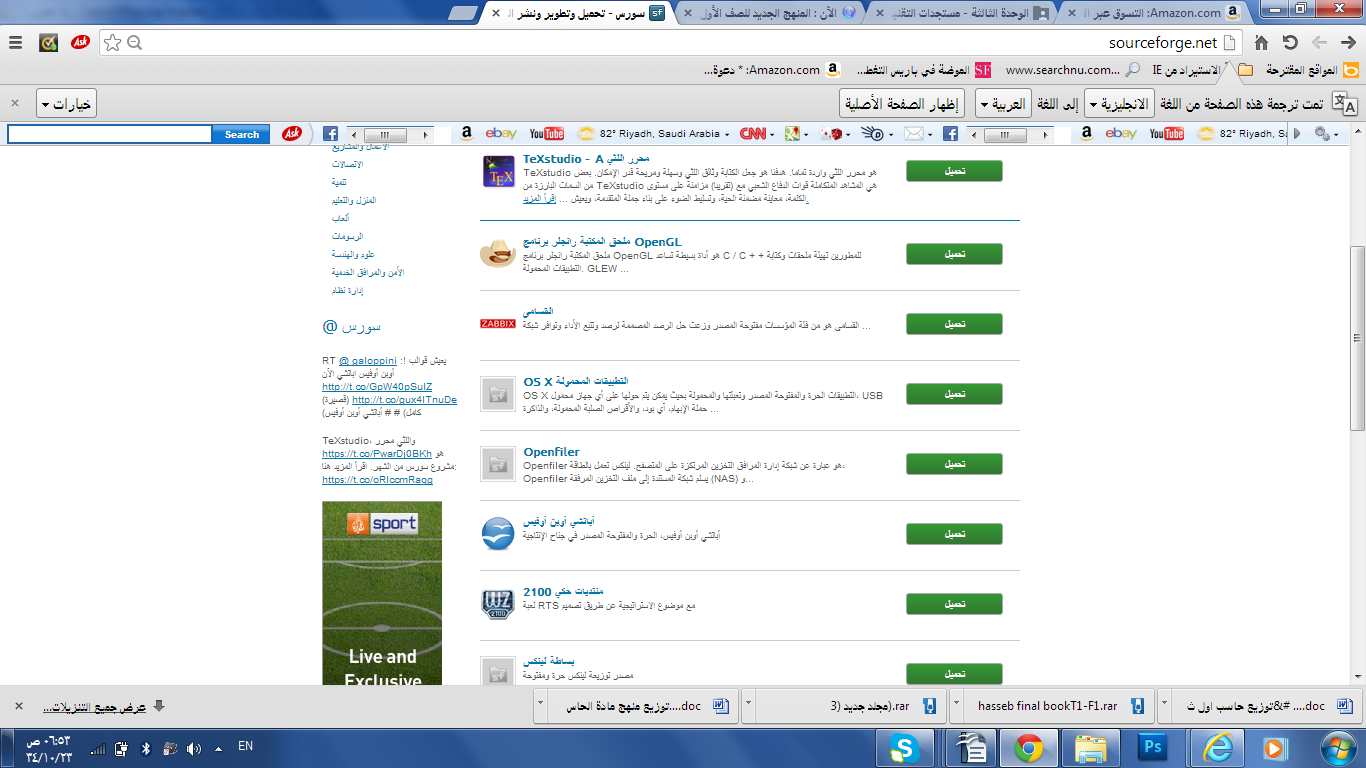 اكتشفي مزايا المصادر الحرة
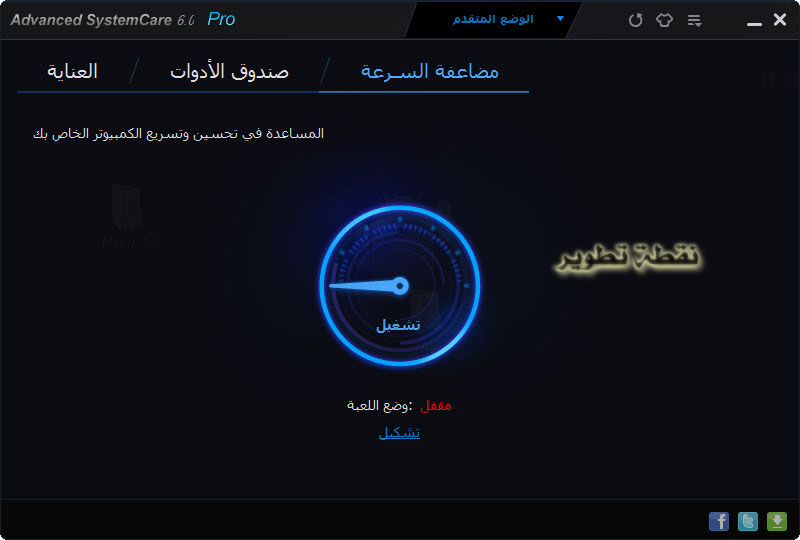 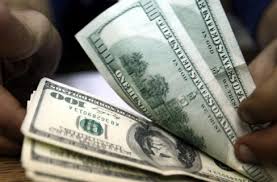 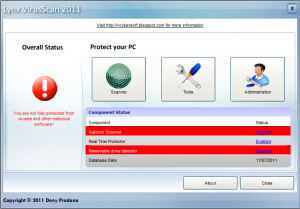 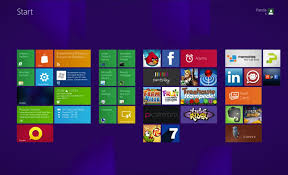 اكتشفي مزايا المصادر الحره
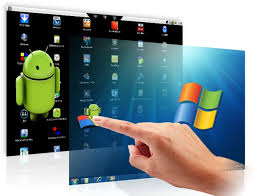 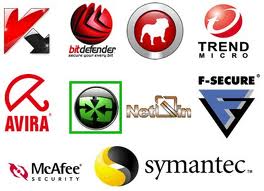 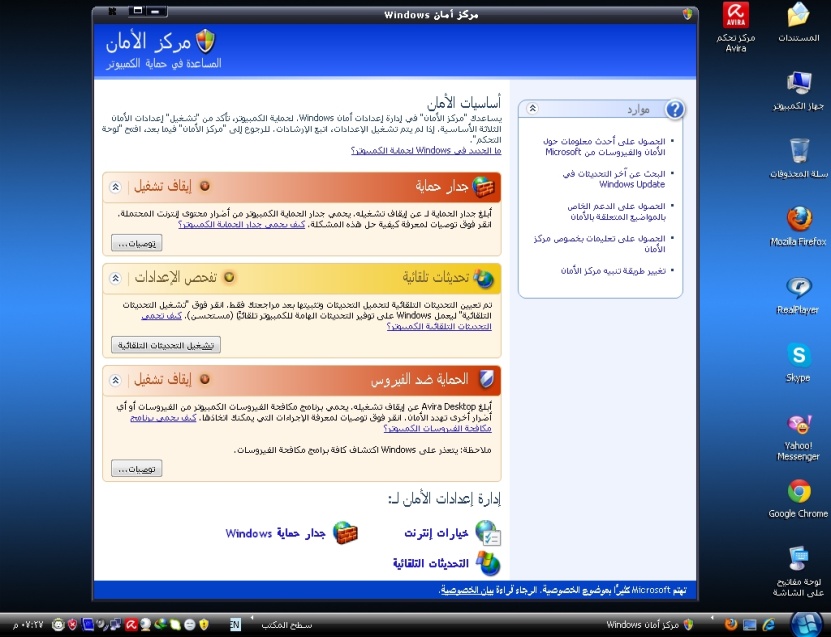 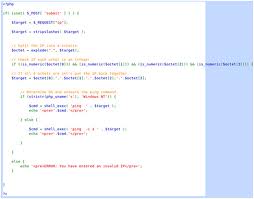 عوائد استخدام المصادر الحرة
من خلال معرفتك بمزايا المصادر الحرة حاولي أن تكتشفي بماذا سيعود علينا استخدام المصادر الحرة في حياتنا
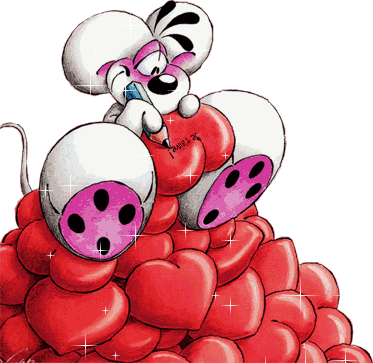 عوائد استخدام المصادر الحرة
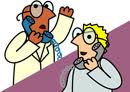 عائد مادي.
 الاستفادة من خبرات الآخرين.
 التركيز على الدعم الفني.
 البديل الأقل تكلفة.
 أسعار أقل.
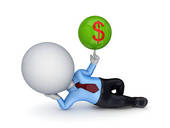 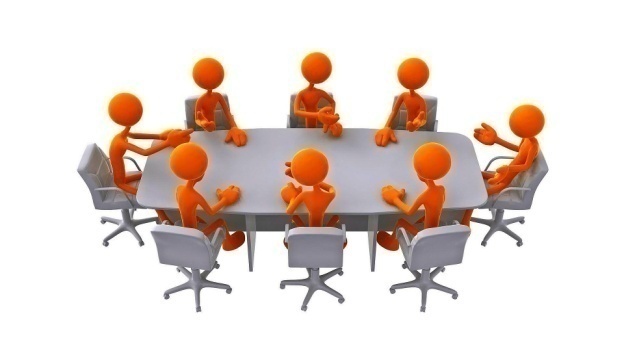 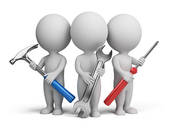 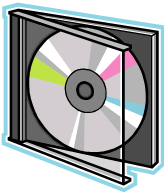 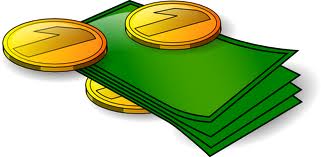 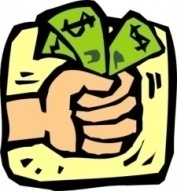 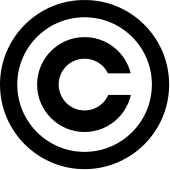 حقوق الطبع والنشر
تعطي المؤلف الحق في أن ينسب اليه العمل
مثلها مثل براءة الاختراع والعلامة التجاريه
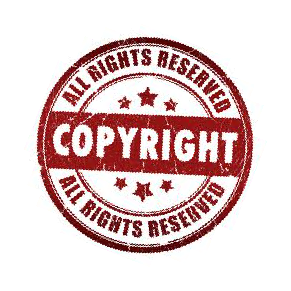 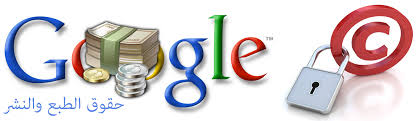 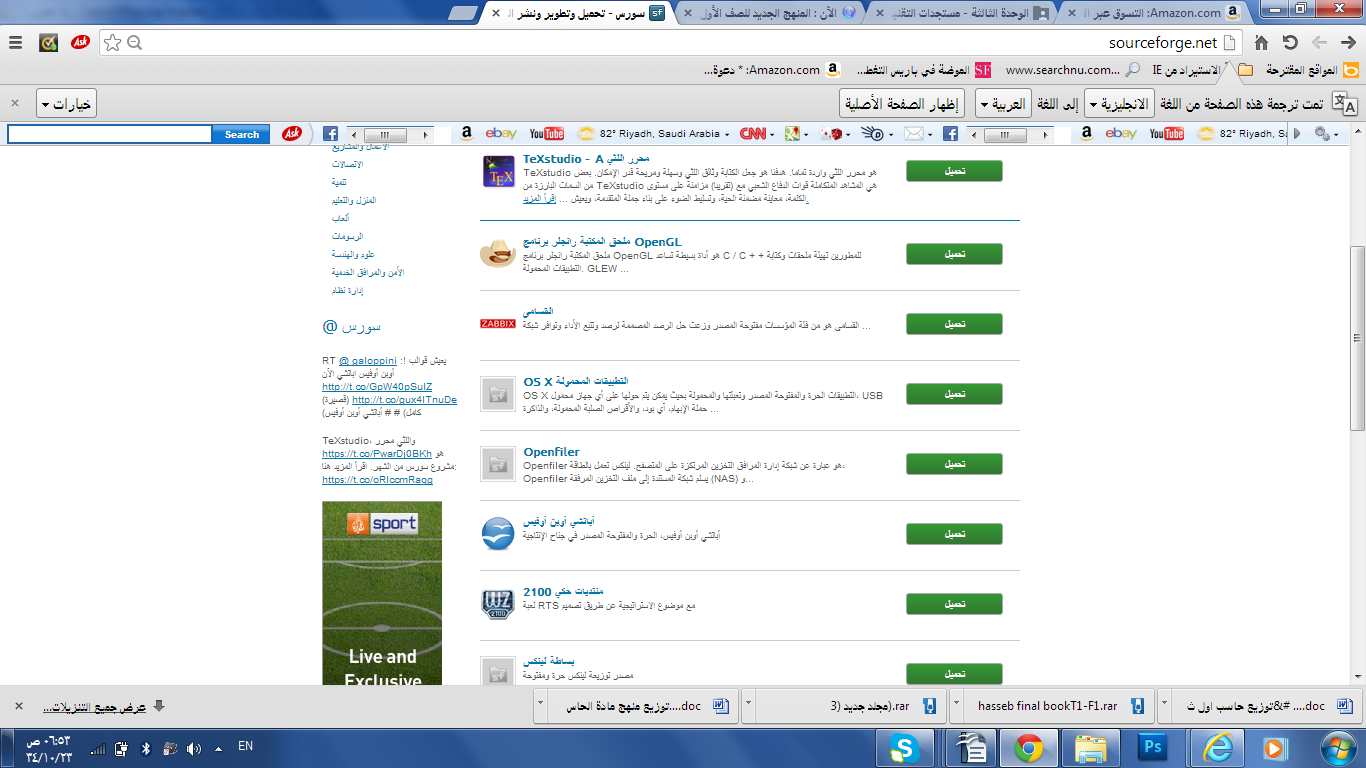 الانتحال العلمي
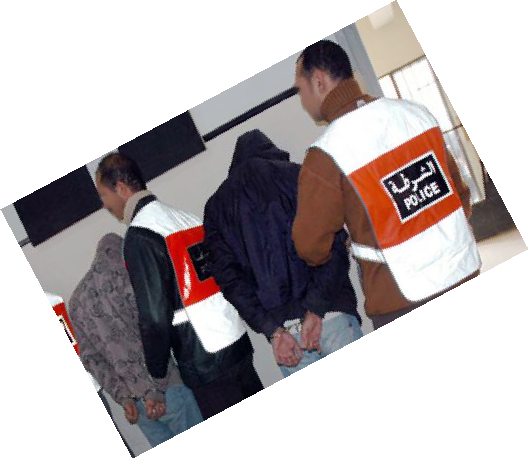 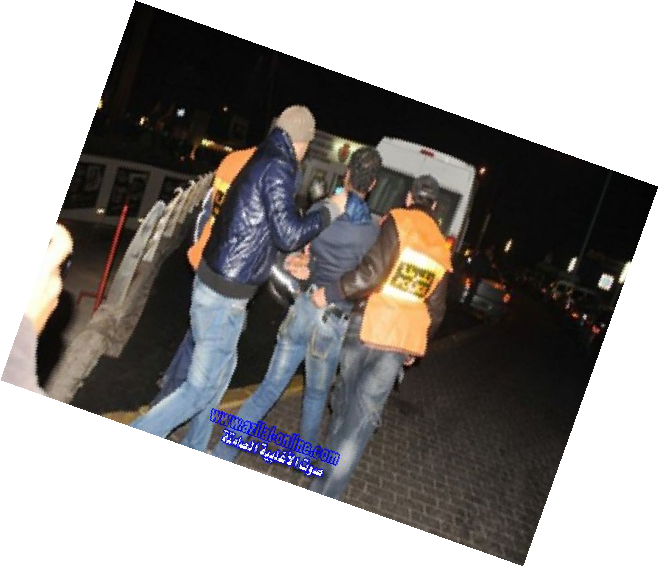 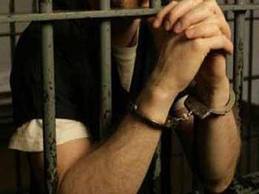 هو سرقة أفكار وكتابات الآخرين
ونسبتها للذات دون ذكر المصادر.
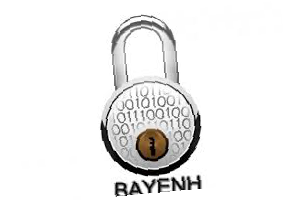 أنواع الانتحال العلمي
الاستبدال
نسخ قطعه نصيه مع
تغيير بعض لكلمات
الرئسيه
النسخ
نسخ جزء كبير دون
ذكر المصدر
الاستنساخ
تقديم عمل
الآخرين على أنه
عمل للفرد
المزيج
دمج مقاطع ذكر
مصدرها مع مقاطع
لم يذكر مصدرها
المزج 
مزج اجزاء من 
مصادر عديده
التكرار
نسخ من كتابات
الفرد السابقه
هناك خطوات لازمة للتقليل من حدوث احتمال انتحال عند كتابة البحوث و الأوراق البحثية..اذكريها؟
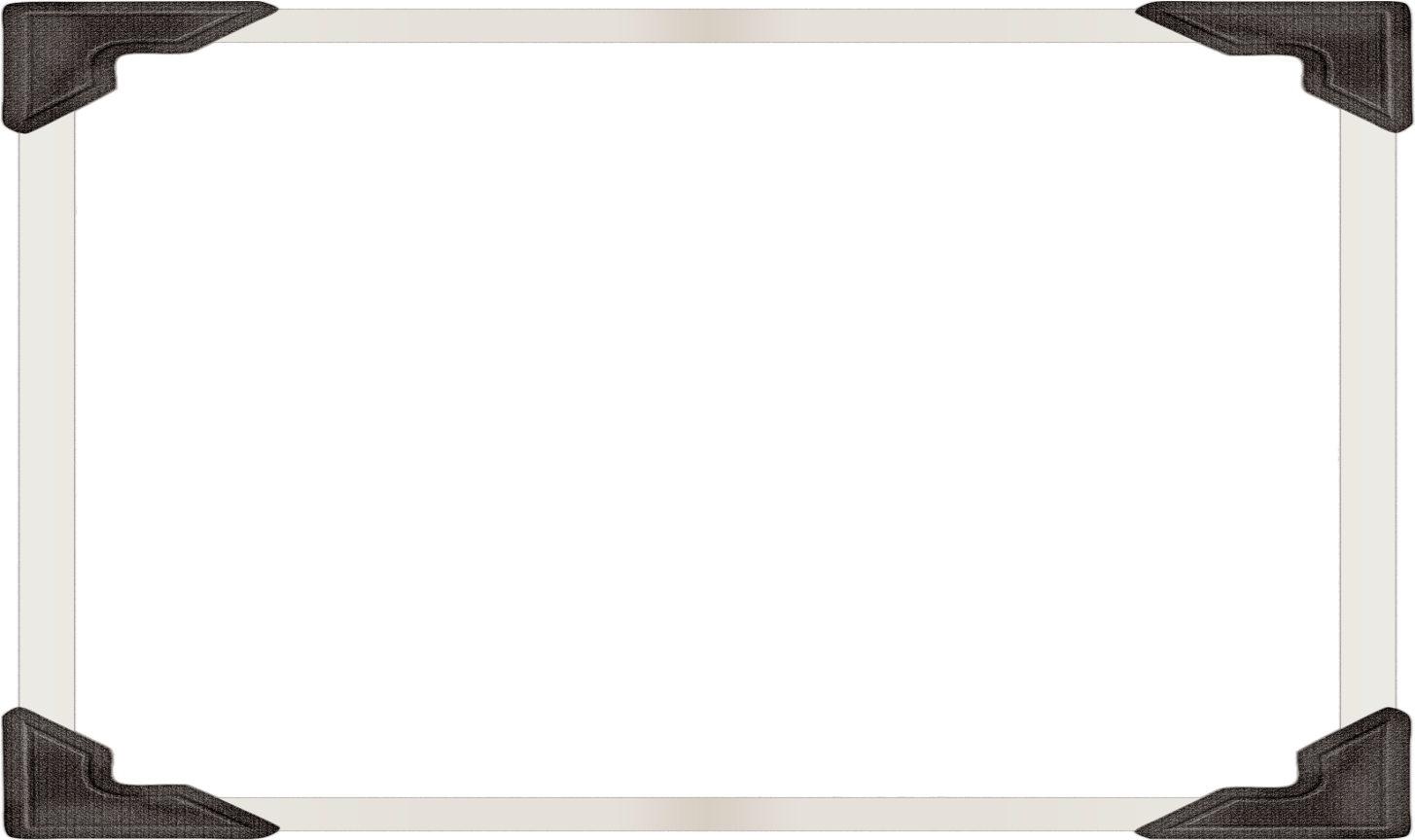 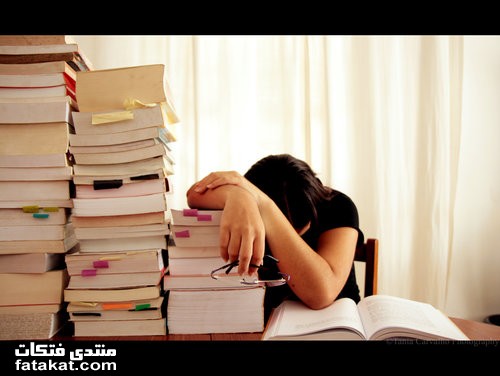 3) ذكر المصدر عند الشك.
1) التخطيط الجيد.
4) معرفة أسلوب إعادة الصياغة.
2) التلخيص الجيد.